NÔNG TRẠI VUI VẺ
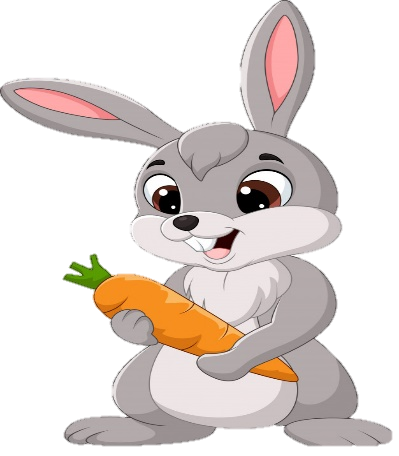 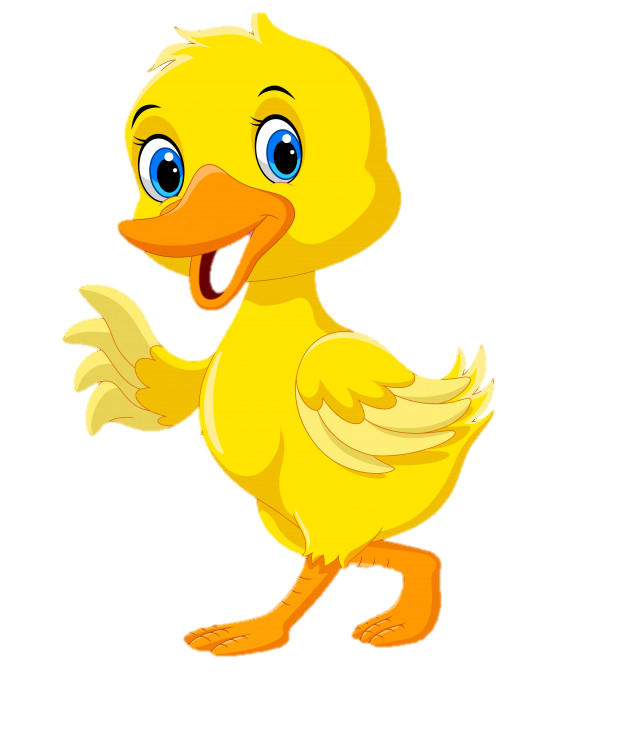 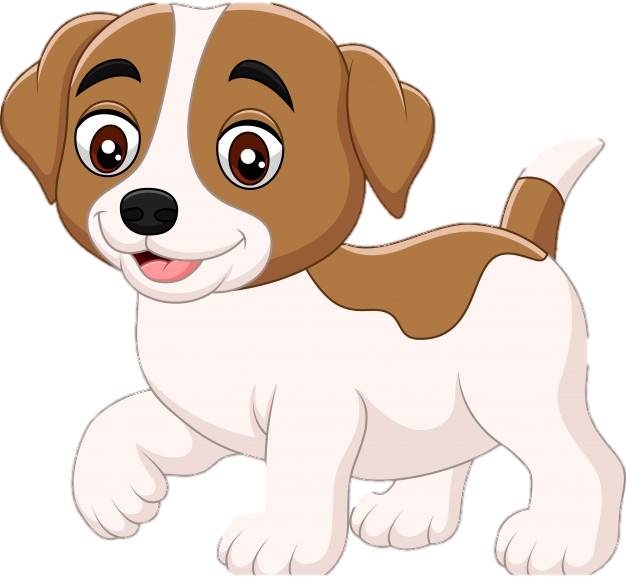 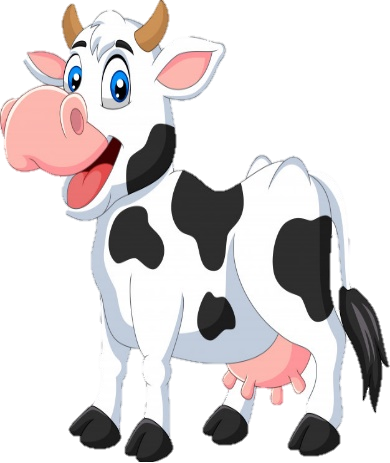 1/11
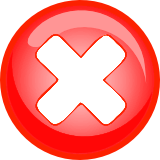 Vịt
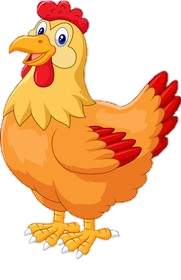 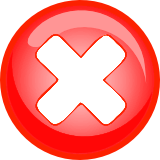 Ngỗng
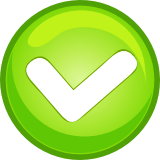 Gà mái
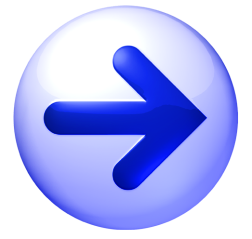 2/11
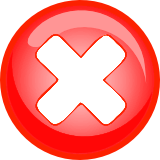 Cừu
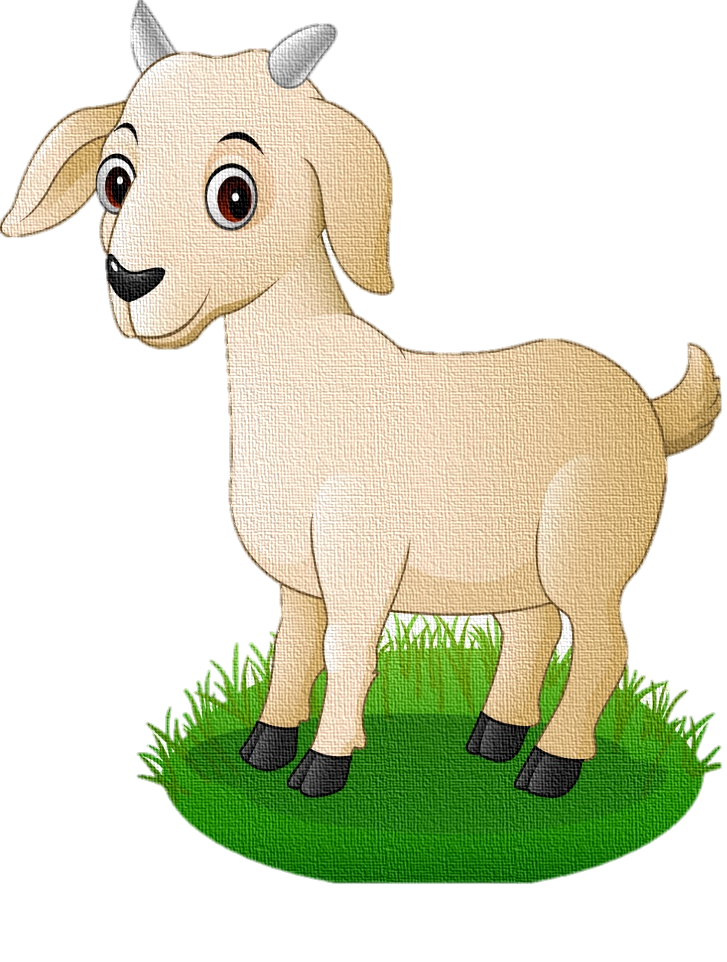 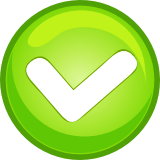 Dê
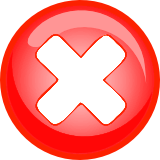 Nai
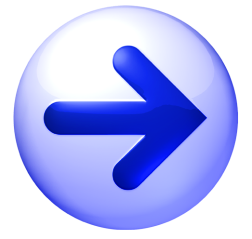 3/11
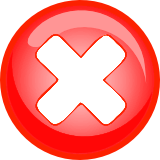 Bò
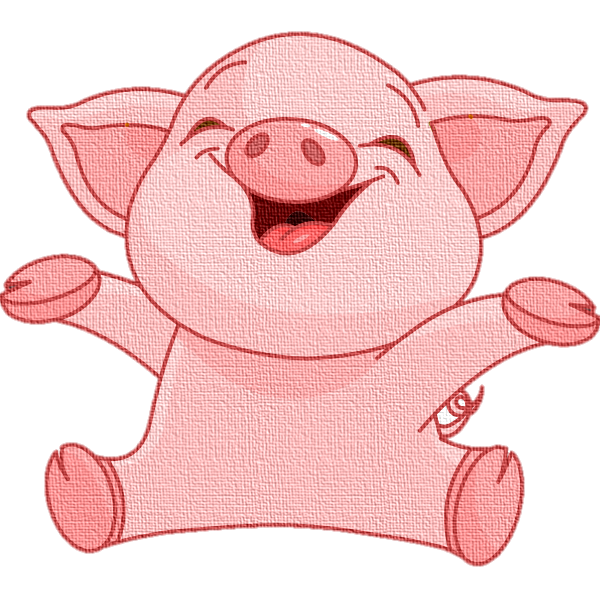 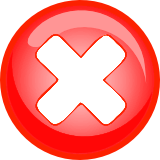 Vịt
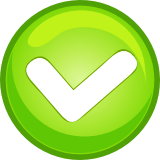 Heo
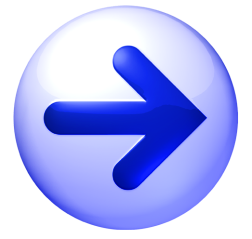 4/11
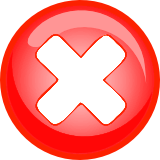 Trâu
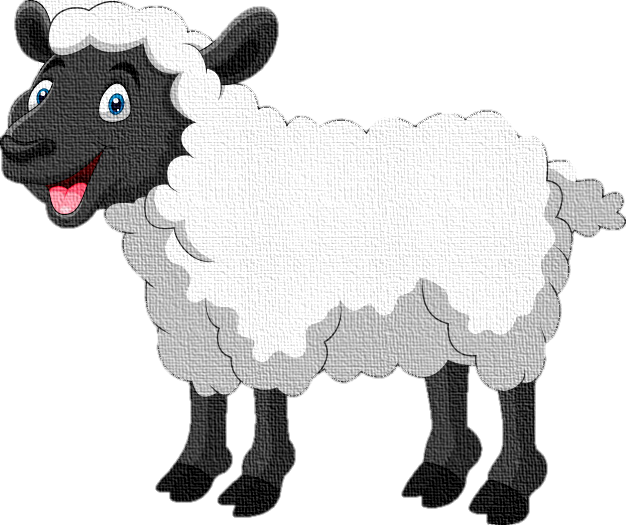 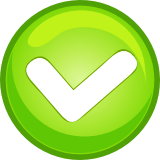 Cừu
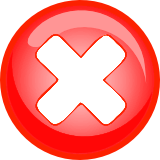 Nai
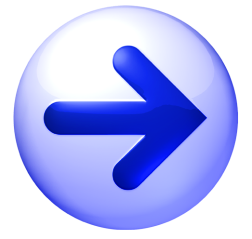 5/11
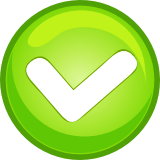 Chó
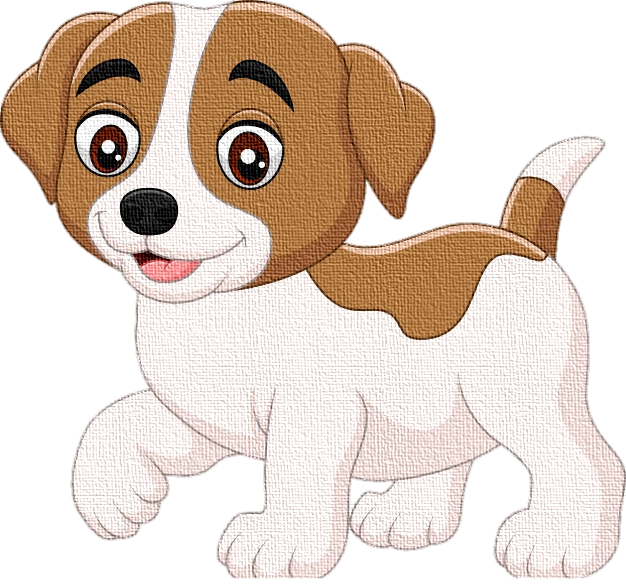 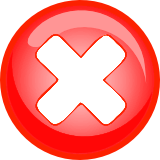 Chuột
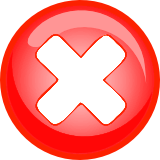 Khỉ
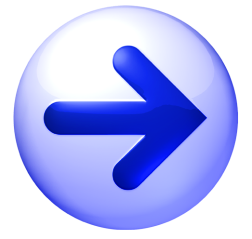 6/11
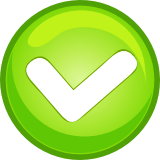 Ngựa
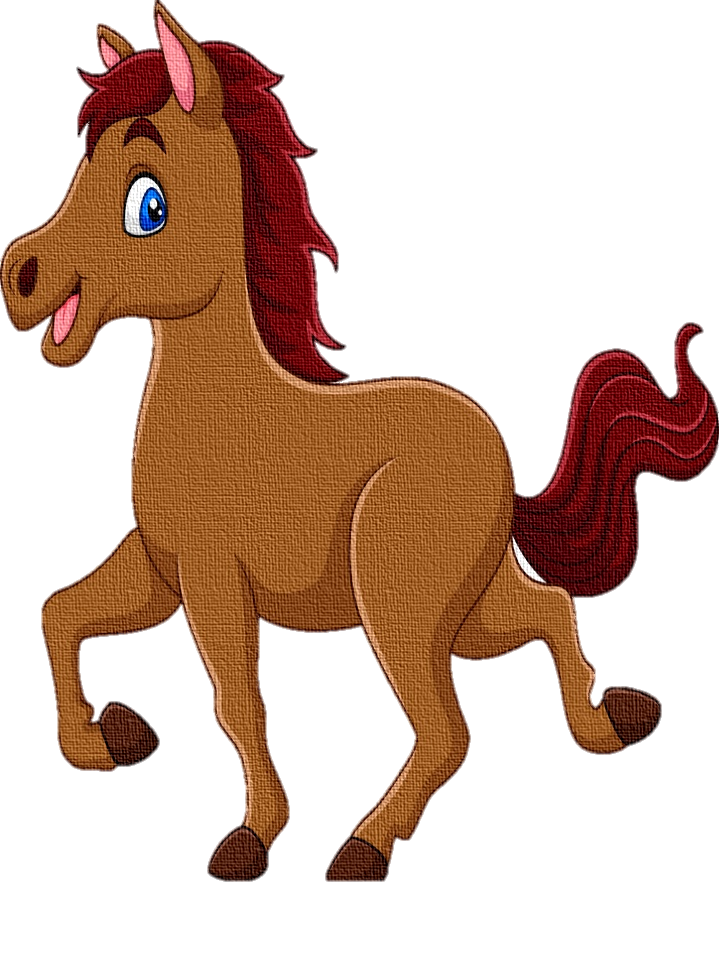 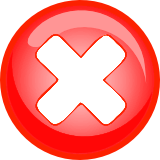 Mèo
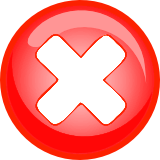 Ngỗng
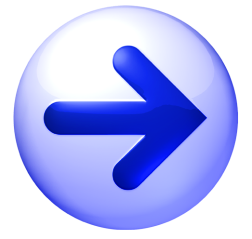 7/11
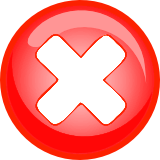 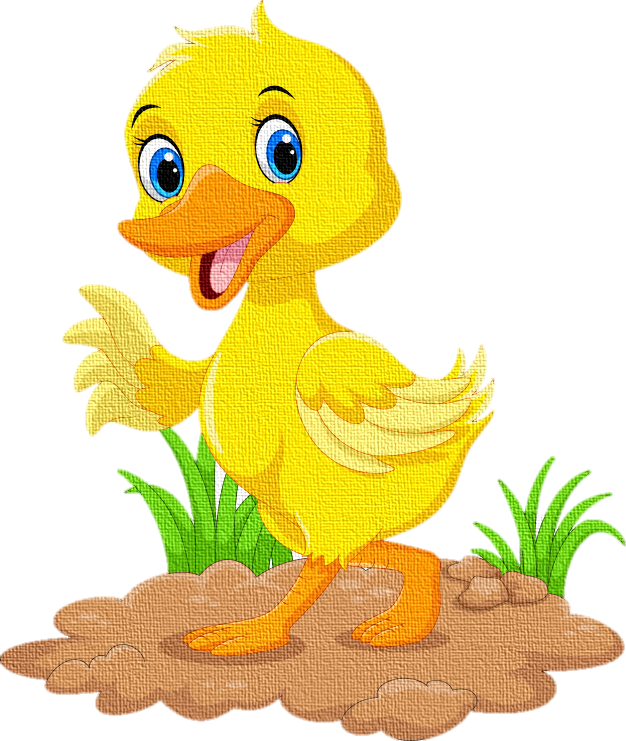 Gà
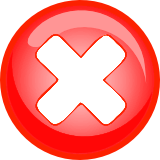 Ngỗng
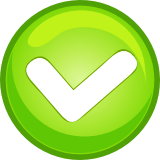 Vịt
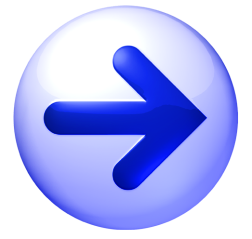 8/11
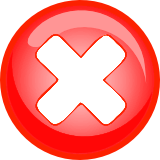 Trâu
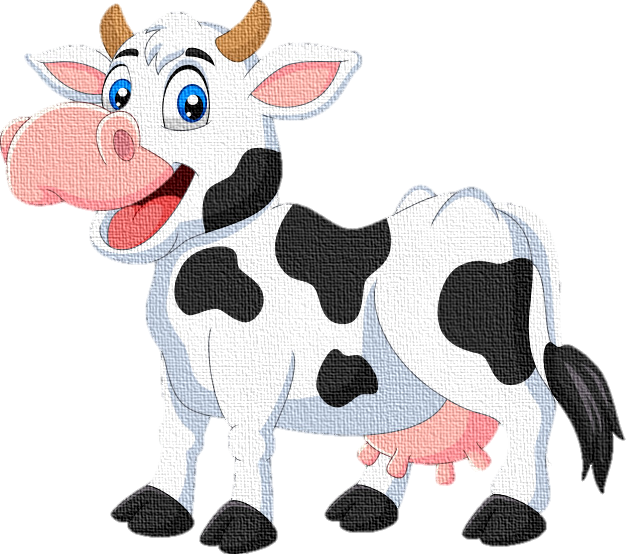 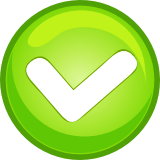 Bò sữa
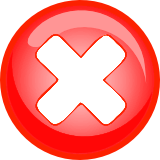 Cừu
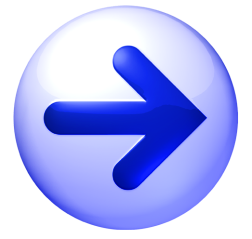 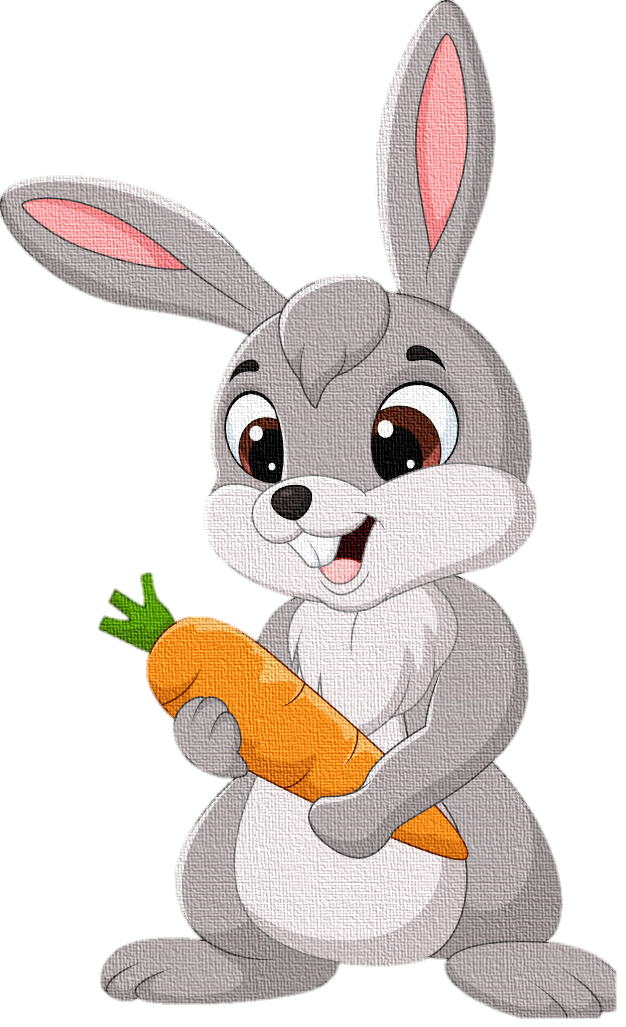 9/11
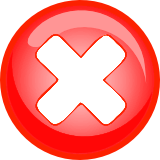 Khỉ
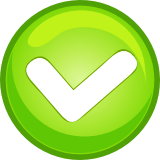 Thỏ
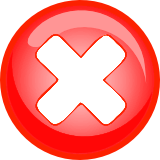 Nai
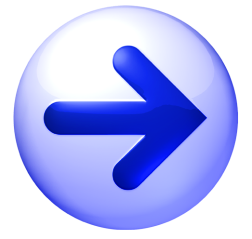 10/11
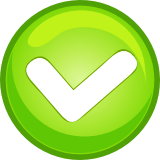 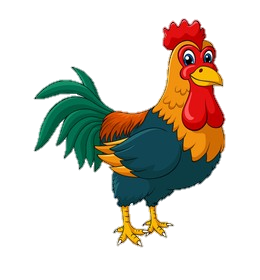 Gà trống
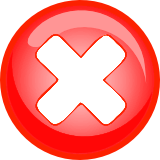 Gà mái
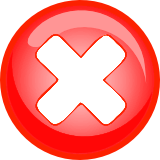 Ngỗng
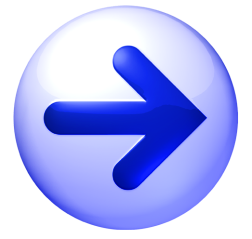 11/11
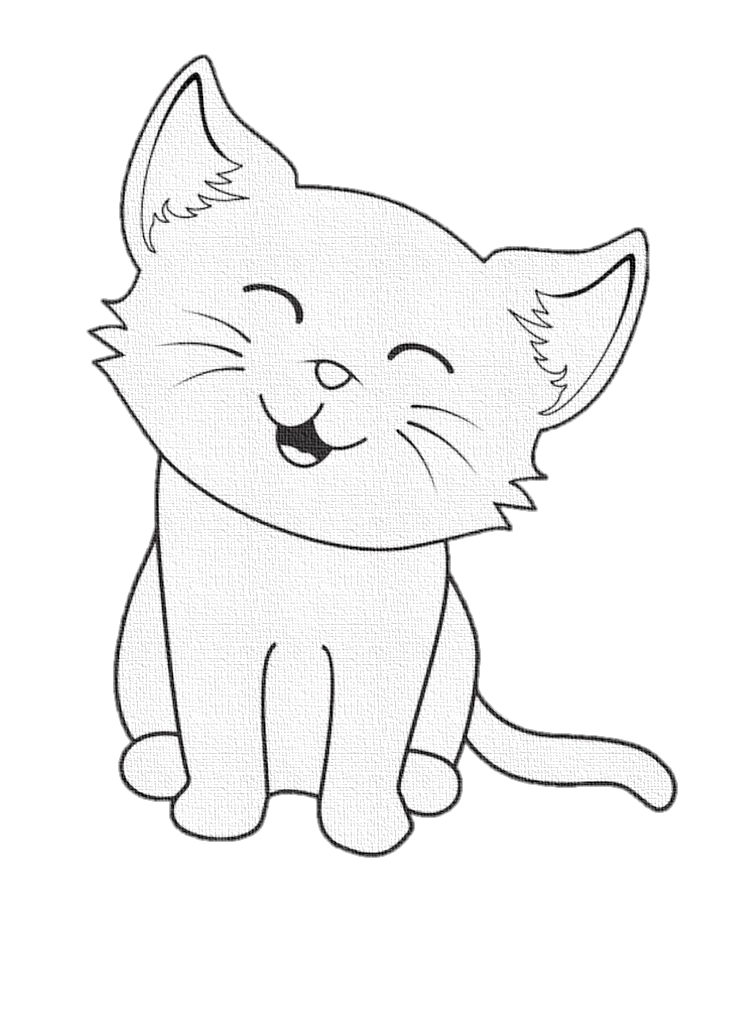 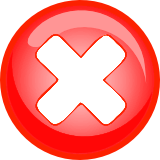 Vịt
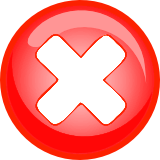 Cừu
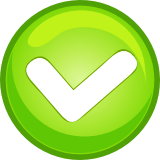 Mèo
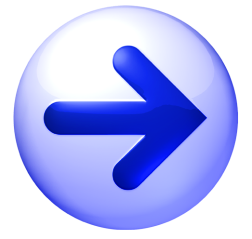